Essentials of Alignment: Safer Together: A National Action Plan to Advance Patient Safety and the CMS Patient Safety Structural Measure
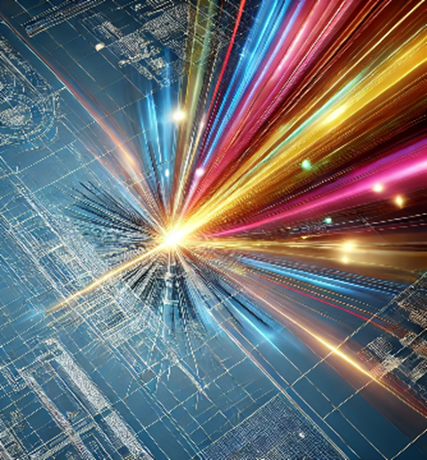 IHI Patient Safety Learning Series: Session 1
April 30, 2025
Disclosure
Patricia McGaffigan is a Board Member of the I-PASS Institute. Helen Macfie is an I-PASS Institute Coach.
Any relevant financial relationships listed have been mitigated.
None of the other planners, presenters, or staff for this educational activity have relevant financial relationship(s) to disclose with ineligible companies whose primary business is producing, marketing, selling, re-selling, or distributing healthcare products used by or on patients.​
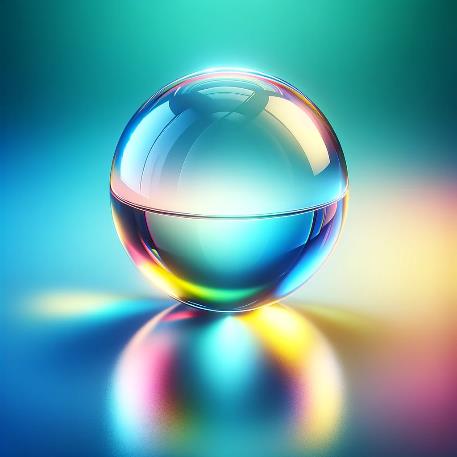 Continuing education credits
In support of improving patient care, the Institute for Healthcare Improvement is jointly accredited by the Accreditation Council for Continuing Medical Education (ACCME), the Accreditation Council for Pharmacy Education (ACPE), and the American Nurses Credentialing Center (ANCC), to provide continuing education for the healthcare team.

This activity is approved to provide 1 credit for physicians, nurses, and Certified Professional in Patient Safety (CPPS) recertification.

Instructions to claim continuing education credits will be provided following today's program.
Your IHI Safety Experts
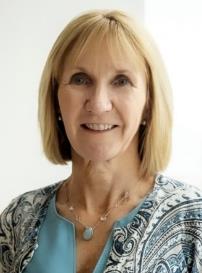 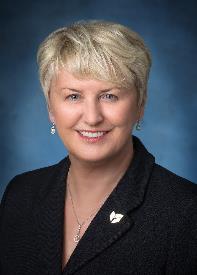 Patricia McGaffigan, MS, RN, CPPS
Learning Series Facilitator

Senior Advisor, Safety & President, Certification Board for Professionals in Patient Safety, IHI; IHI Fellow; Champion, Patients for Patient Safety, US; Co-Chair, National Steering Committee for Patient Safety
Helen Macfie, Pharm.D., FABC
Guest Presenter

IHI Fellow; IHI Faculty;
Champion, Patients for Patient Safety, US; Past Chief Transformation Officer, MemorialCare; Member, National Steering Committee for Patient Safety
Welcome to today’s Patient Safety Webinar!
Session Objectives
Review key takeaways from and alignment with Safer Together: A  National Action Plan to Advance Patient Safety and the CMS Patient Safety Structural Measure
Identify methods to align your patient safety work with national priorities
Today’s Agenda
Checking in – your familiarity, where you’re at, and what you’d like to know
Level-setting and cross-walking the National Action Plan and Patient Safety Structural Measure
Key issues and opportunities
Next steps for IHI Learning Series
[Speaker Notes: [5 min] Aim, agenda, (1) virtual discussion prompt based on aim for the session call]
Get Ready for Polling!
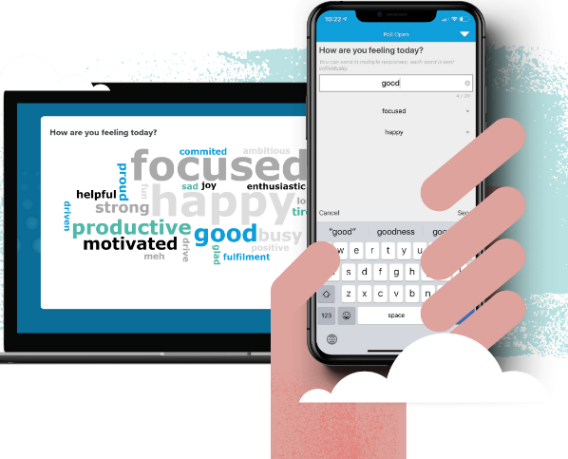 My familiarity with the Safer Together Organizational Assessment Tool...
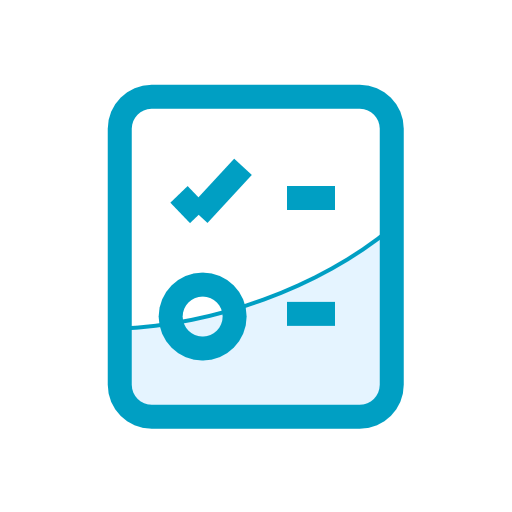 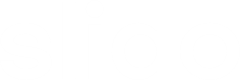 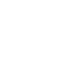 My familiarity with the CMS Patient Safety Structural Measure...
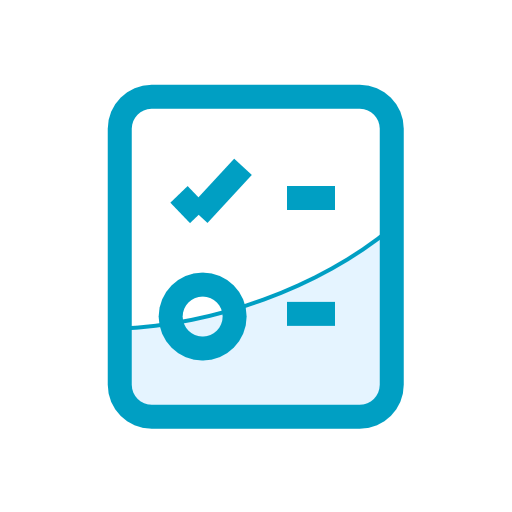 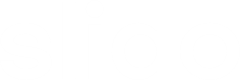 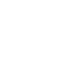 Our organization's progress on the NAP and/or PSSM...
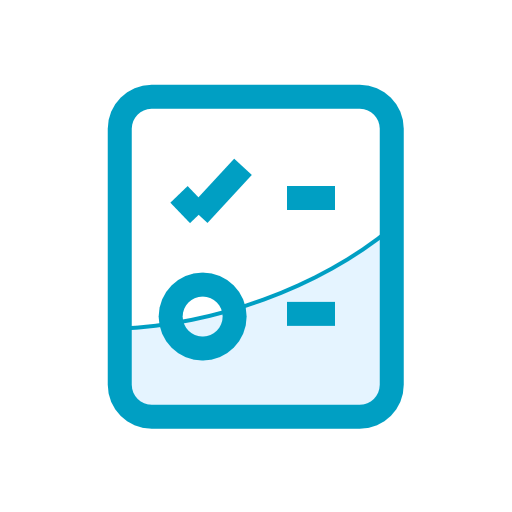 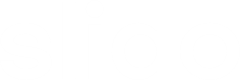 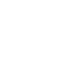 What’s on Your Mind Today?
Please Chat:
Your name, organization and role
What is the key question on your mind today to help you successfully navigate the National Action Plan and/or the Patient Safety Structural Measure?
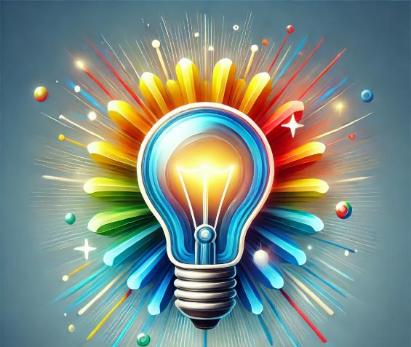 [Speaker Notes: [5 min] Aim, agenda, (1) virtual discussion prompt based on aim for the session call]
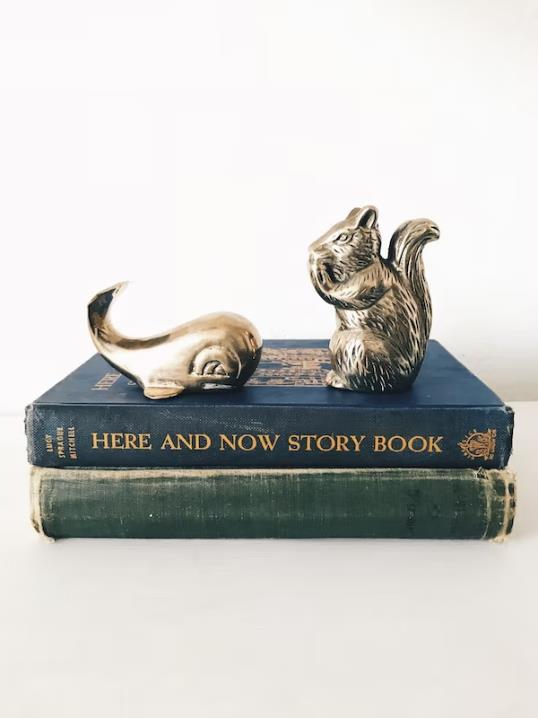 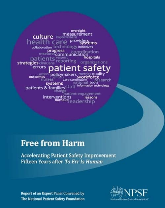 “Current” State
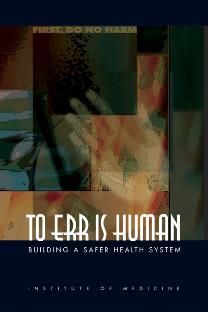 25!
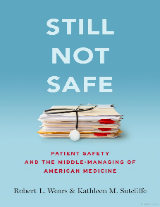 https://www.ihi.org/resources/publications/free-harm-accelerating-patient-safety-improvement-fifteen-years-after-err
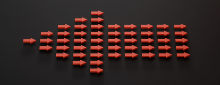 https://pubmed.ncbi.nlm.nih.gov/25077248/
https://www.barnesandnoble.com/w/still-not-safe-robert-wears/1130750619
[Speaker Notes: [10 min] Session core content overview 
*Brief didactic 

Patricia]
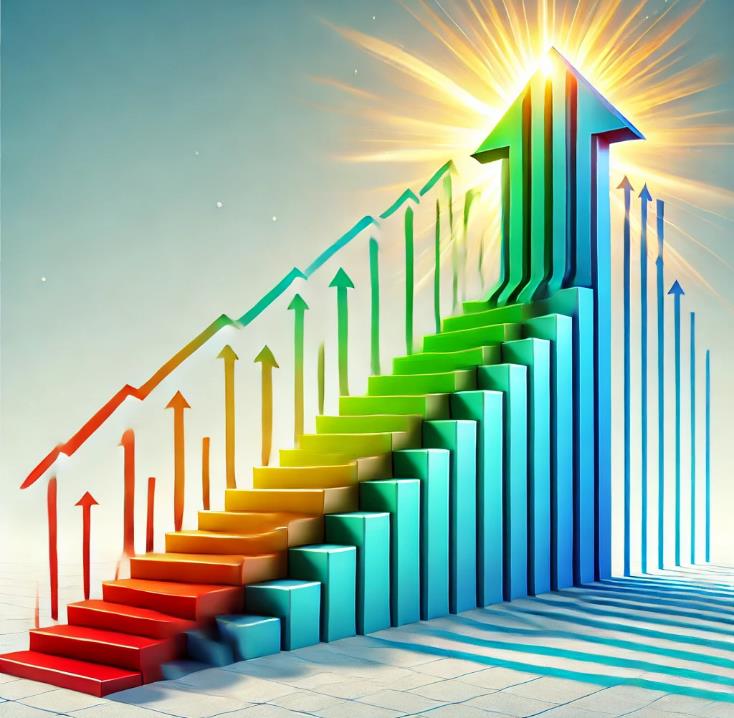 From Incremental to Transformational
What will it take to move from incremental and often unstable improvement in safety  to transformational, durable safety?
[Speaker Notes: Patricia]
The Critical Shift
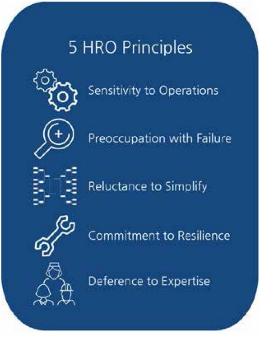 [Speaker Notes: Patricia]
On Total System Safety
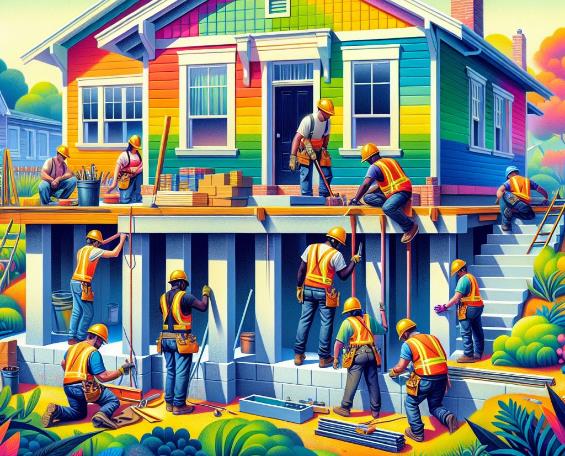 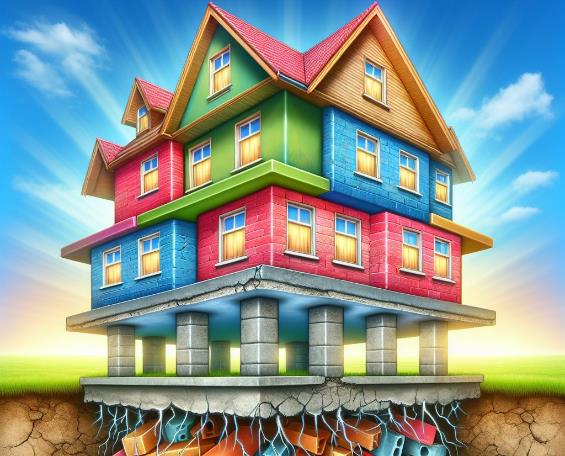 [Speaker Notes: Patricia]
Key Initiatives
2018 
IHI Convenes National Steering Committee for Patient Safety
Dec 2024
Updated National Action Plan Self-Assessment and User Guide
2021
WHO Global Patient Safety Action Plan
2023 
HHS National Action Alliance for Patient and Workforce Safety
May 2022 Declaration To Advance Safety
Aug 2024
CMS Patient Safety Structural Measure
Sept 2020
Safer Together Released
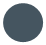 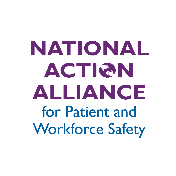 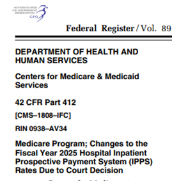 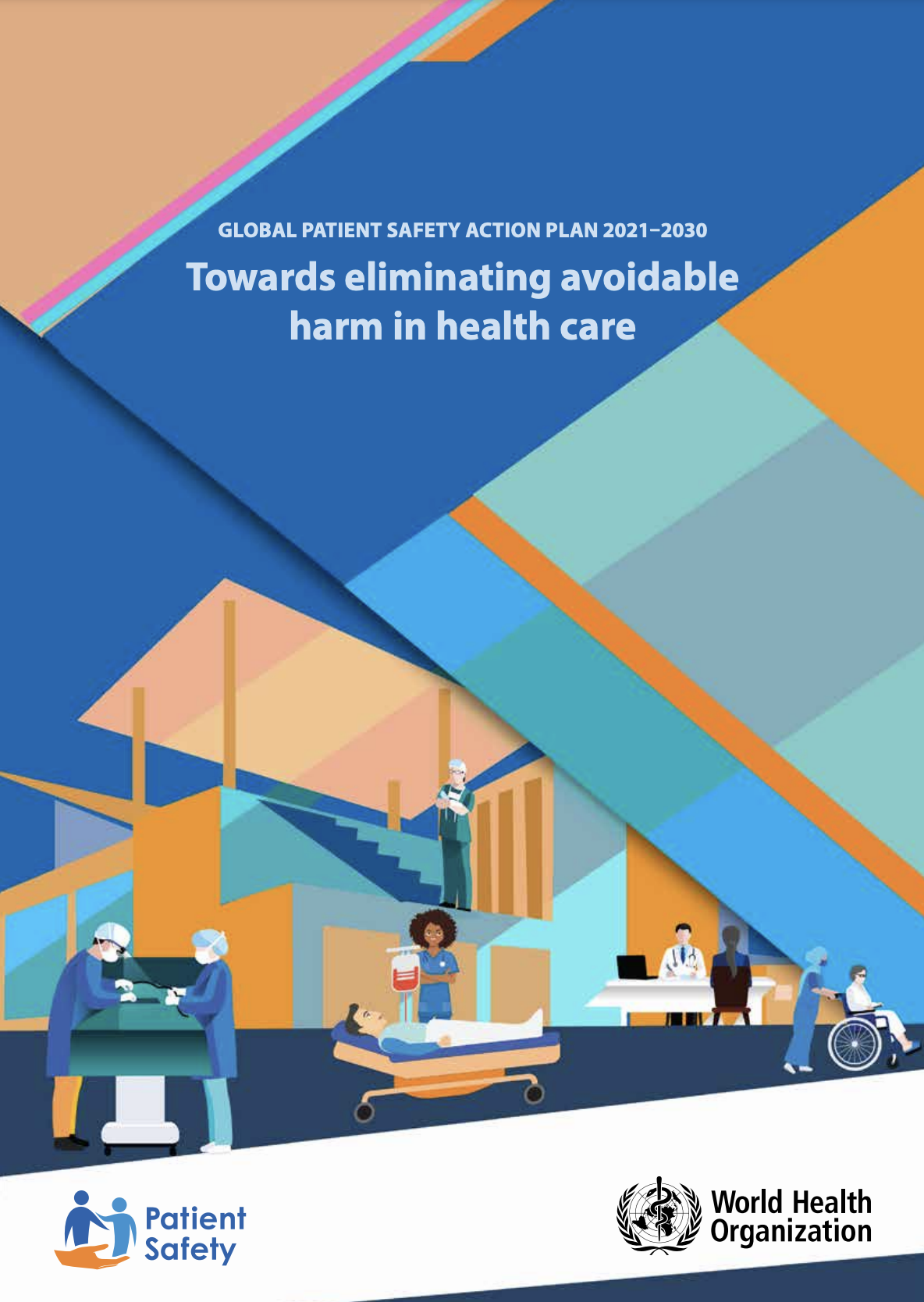 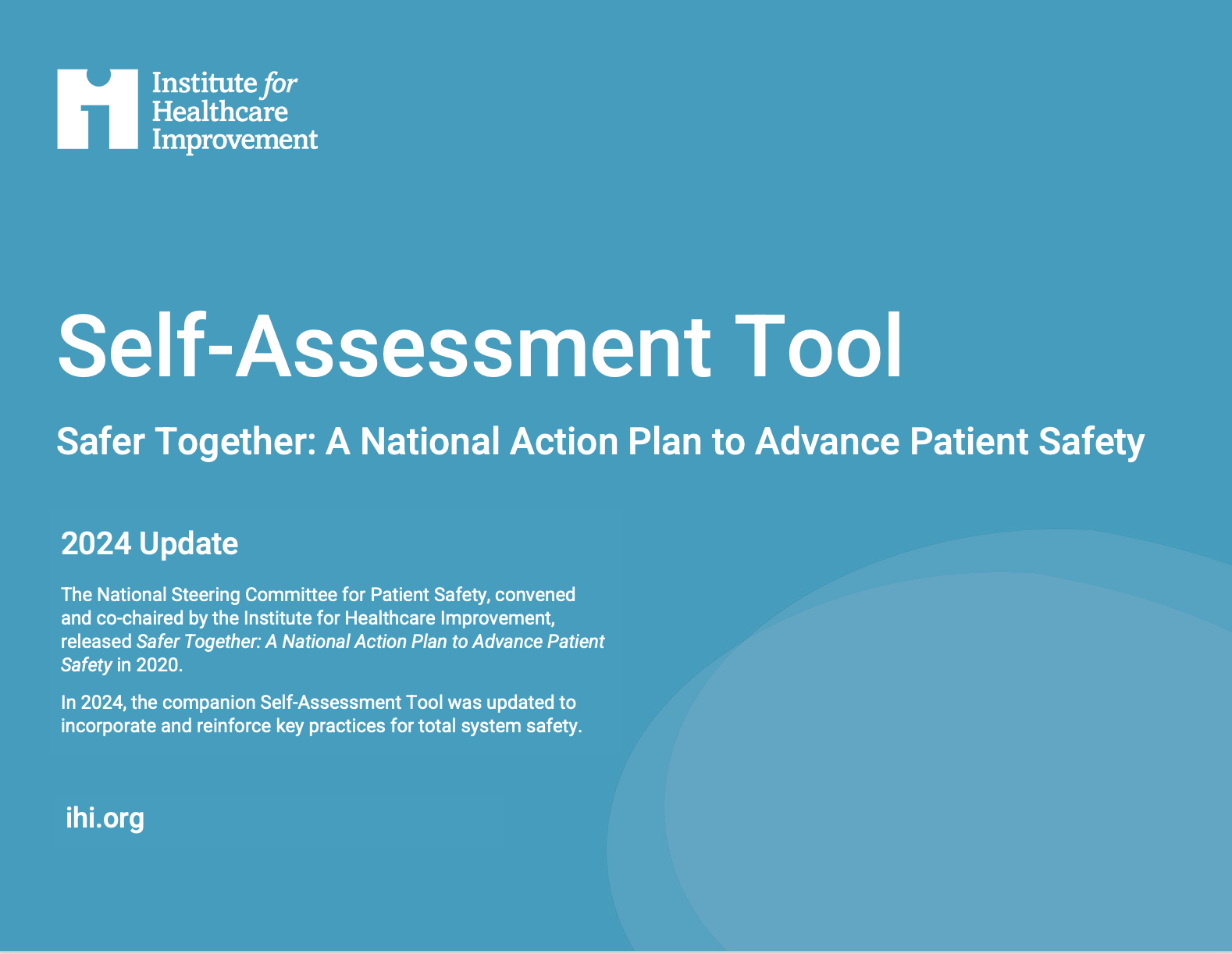 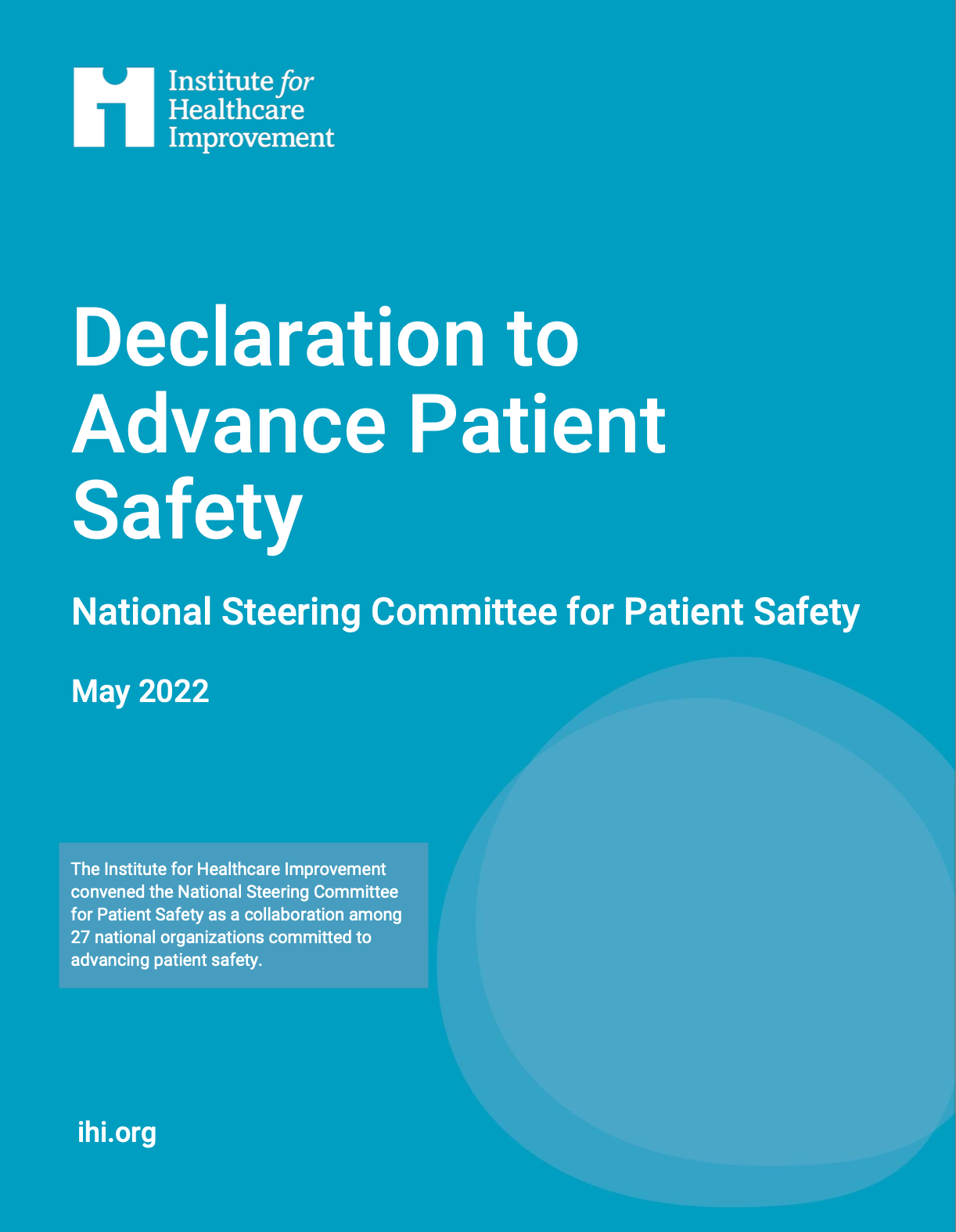 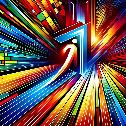 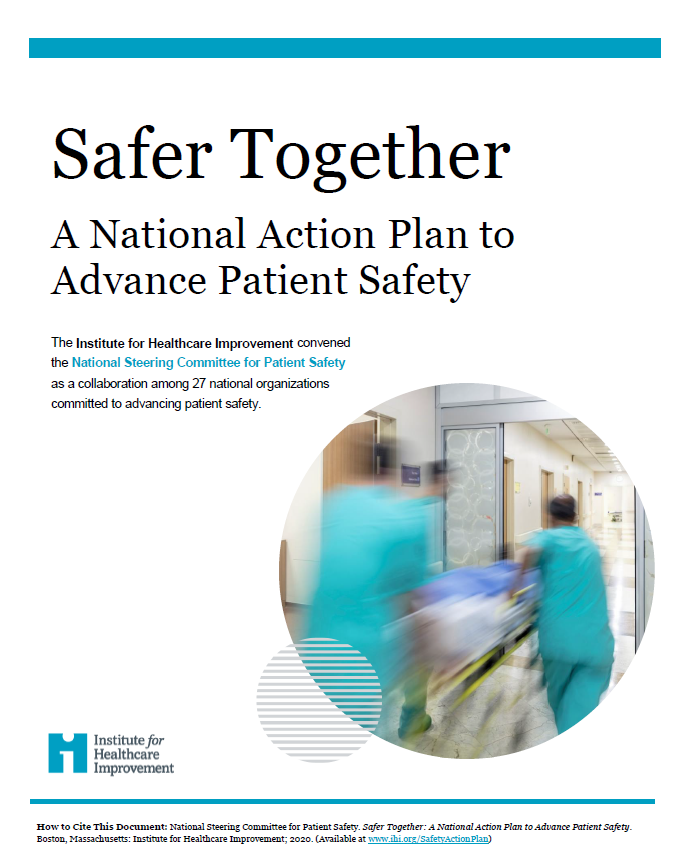 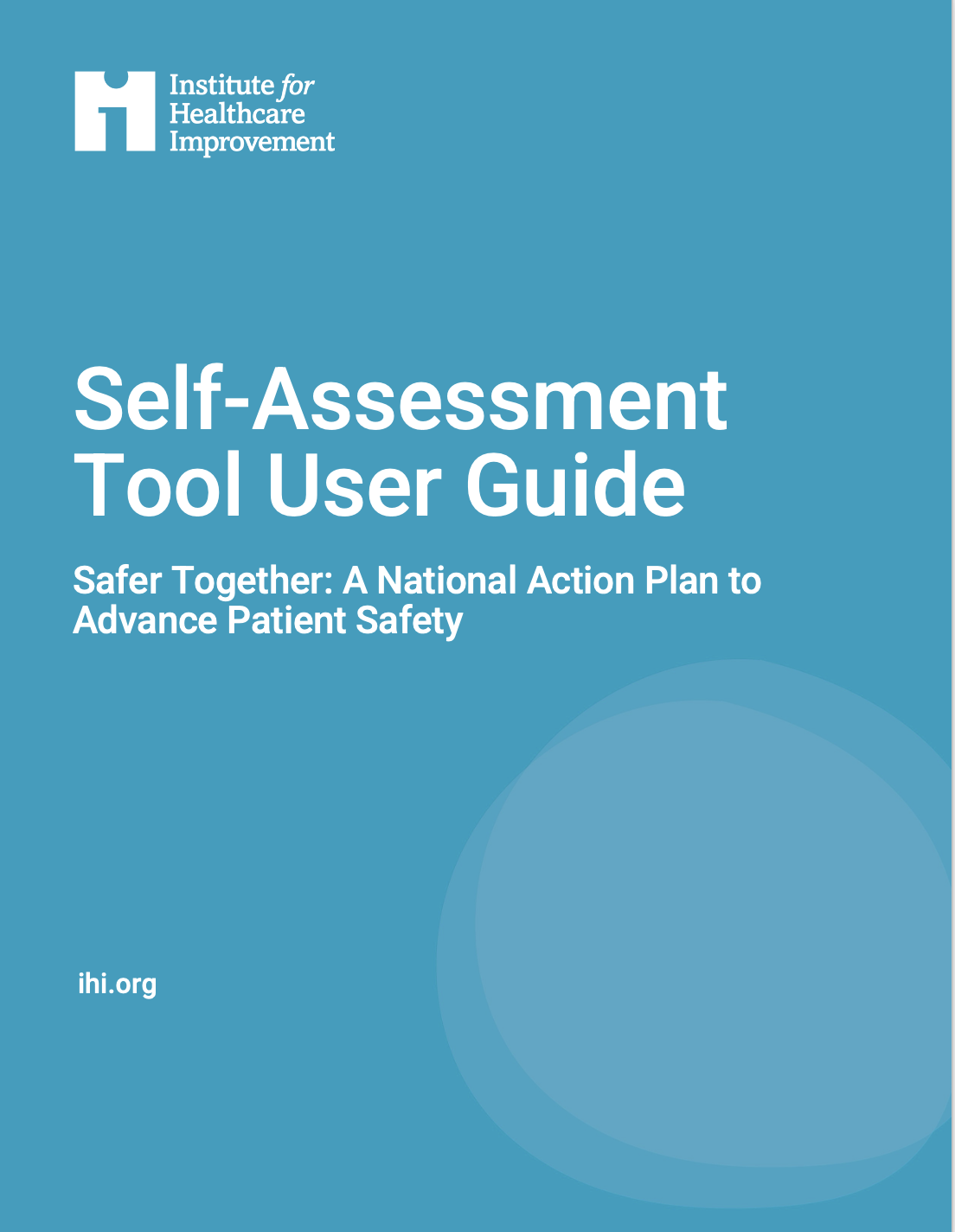 [Speaker Notes: Patricia]
Safer Together: A National Action Plan to Advance Patient Safety
About Safer Together: A National Action Plan
[Speaker Notes: Helen]
Safer Together: A National Action Plan
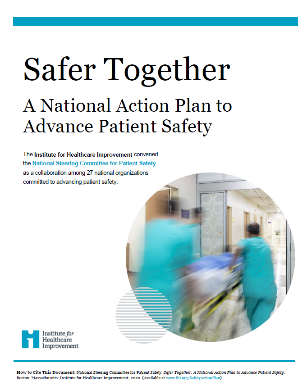 Person-Centered Care
Care Across the Entire Continuum
Relationship Between Patient Safety & Health Equity
www.ihi.org/SafetyActionPlan
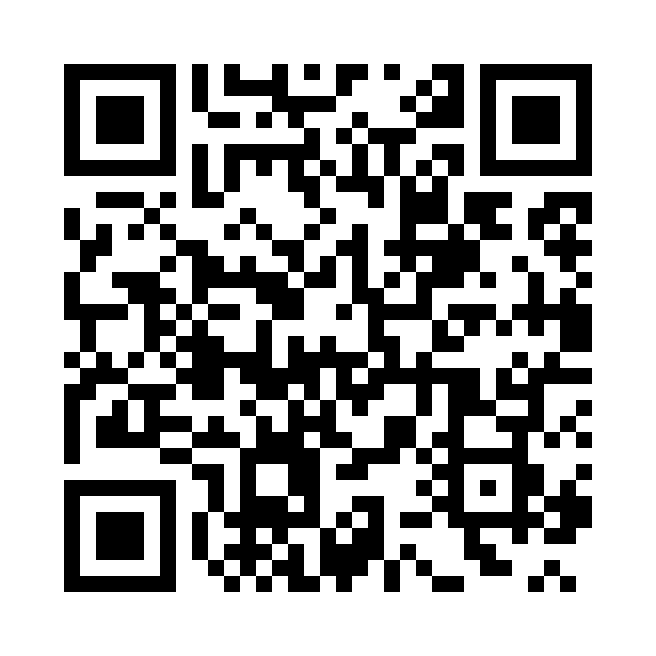 Newly Updated Self-Assessment Tool
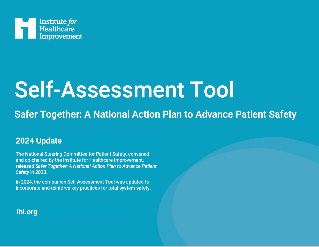 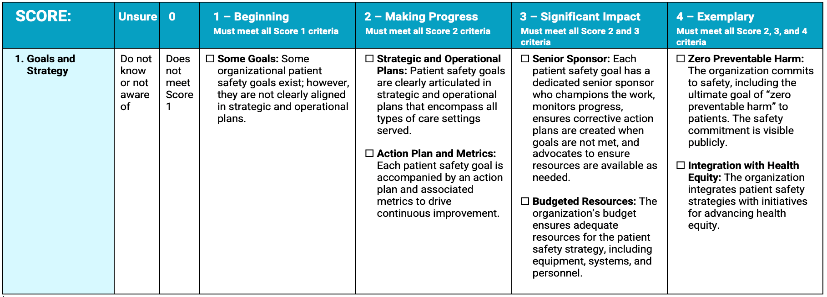 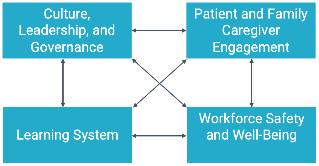 [Speaker Notes: Helen]
NEW!
User Guide
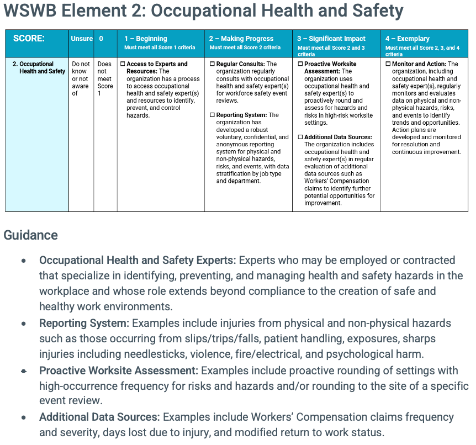 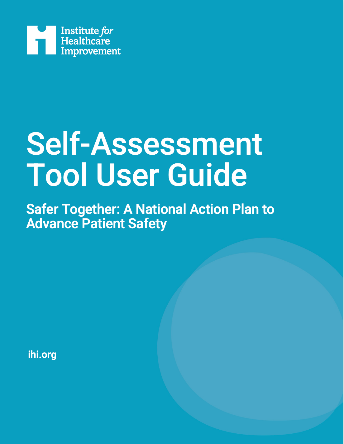 National Steering Committee for Patient Safety. Self-Assessment Tool User Guide — Safer Together: A National Action Plan to Advance Patient Safety. Boston: Institute for Healthcare Improvement; 2024. (Available at ihi.org)
[Speaker Notes: Helen]
Safer Together in Action
1. REVIEW the recommendations and tactics for the four foundational areas in Safer Together: A National Action Plan for Patient Safety. 


2. IDENTIFY a senior sponsor and core team charged with deploying the Self-Assessment Tool  to ASSESS your current state in each of the 4 areas.


		3. ESTABLISH and ENACT strategies, tactics, and 			 measurement and improvement plans by leveraging the 		Implementation Resource Guide.
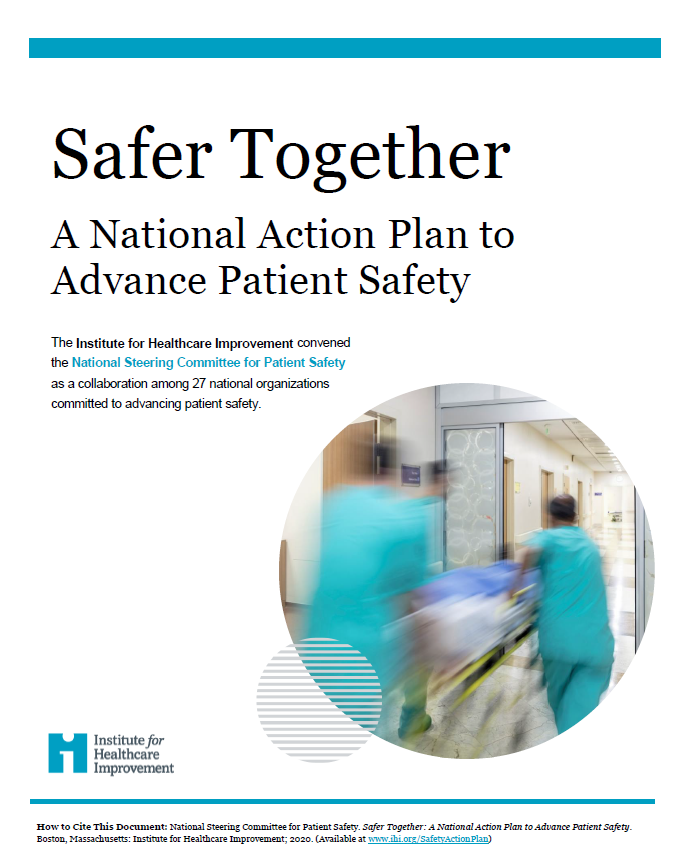 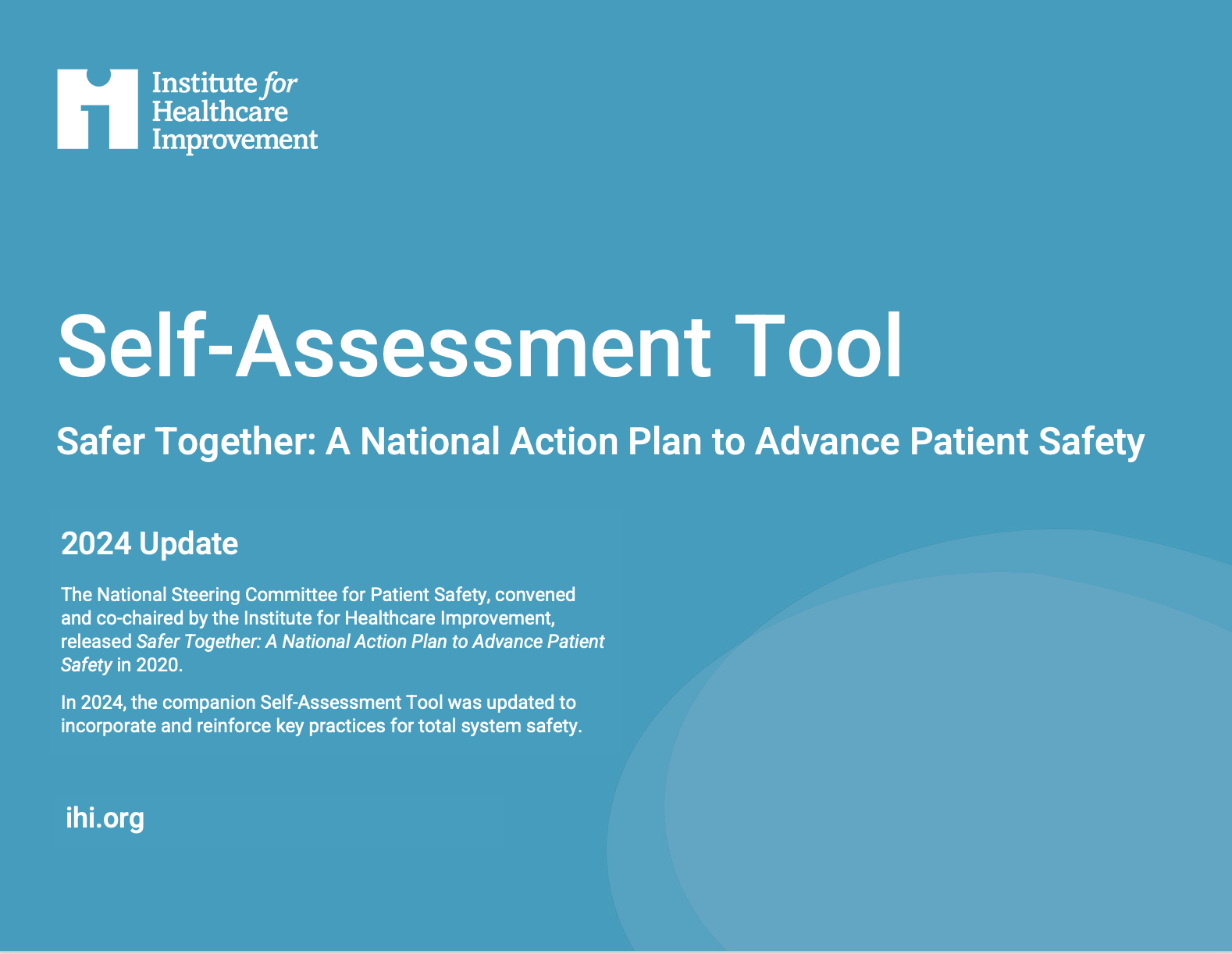 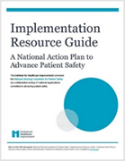 www.ihi.org/SafetyActionPlan
[Speaker Notes: The Safer Together NAP includes three components, and the guidance we’ve provided for the NAP and in the declaration are for healthcare leaders to do three things associated with the components. First, to review the recommendations and tactics of the plan, second to identify a senior sponsor and core team charged with deploying the organizational self-assessment too to determine current state and third, to set goals for improvement and enact strategies, tactics, and measurement and improvement plans by leveraging the implementation resource guide. These are all freely available on the IHI website. Next slide]
CMS Patient Safety Structural Measure
About the CMS Patient Safety Structural Measure
[Speaker Notes: Helen]
PSSM Domains and Intent
For more on the PSSM and the PSSM Attestation Guide: https://qualitynet.cms.gov/inpatient/iqr/measures#tab2
Expanded Self-Assessment Elements & SM Linkage
http://www.ihi.org/SafetyActionPlan
SM = CMS Structural Measure
[Speaker Notes: Helen]
What do Safer Together and the PSSM have in common? A lot, plus:
[Speaker Notes: Helen]
5 Whys
The National Action Plan + the Patient Safety Structural Measure
Making it happen…
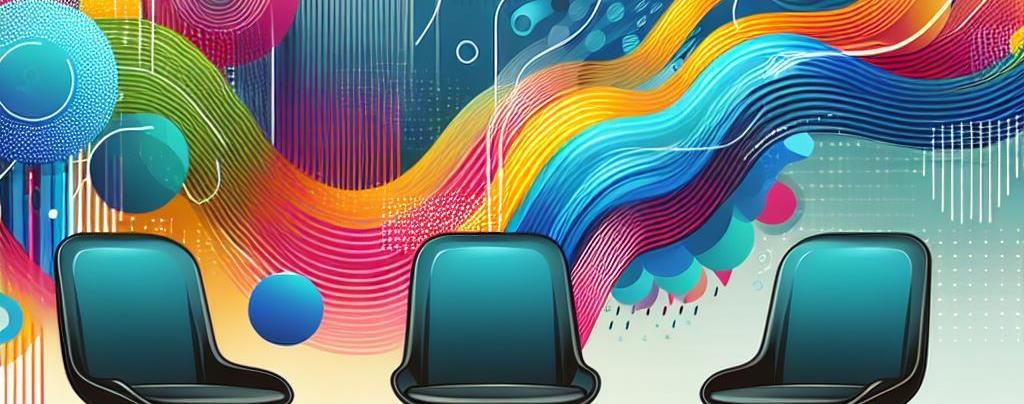 [Speaker Notes: [10-min] Using 1-2 predetermined prompts, open discussion ; between guest presenters, facilitator, and invite chat questions, comments]
PSSM Challenges “vs” NAP Roadmap: CLG
NAP SA 2024 User Guidance:
Goals: Patient safety goals target opportunities for improving safety and reducing harm and should be aspirational yet actionable, with specific measurable objectives. Each goal must include an aim statement with a bold or stretch target (“how much”) and a specified timeframe for achievement (“by when”). Examples:
Zero Preventable Harm: This aligns the National Action Plan and with the World Health Organization, US Department of Health and Human Services, and Centers for Medicare & Medicaid Services (CMS) strategies to publicly commit to the long-term and ultimate goal to reduce preventable harm to patients. 
Publicly Visible: Refers to a public declaration both internally (within the organization) and externally (patients and the broader community). Examples include website, bulletins, storyboards, patient resources, and marketing materials.
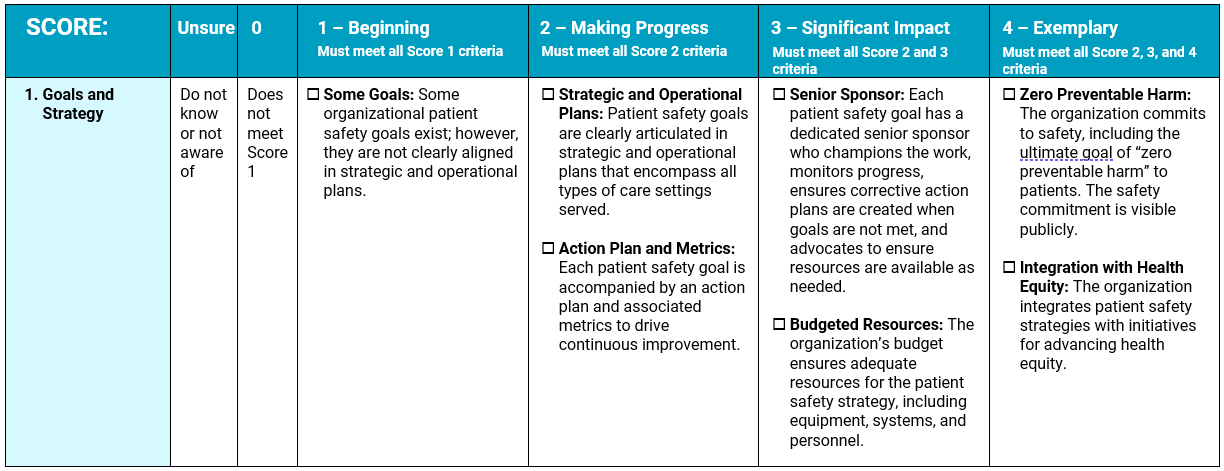 [Speaker Notes: 3) (7 min) What's Worked Well - keys to success in PI (pick up on their project themes), BOLD goals, understanding data over time (not blocks, SPC prn), patient-focused/stories, intentionality / "relentless" passion for patient safety]
The National Action Plan and/or PSSM area that we find most challenging and would like additional support...
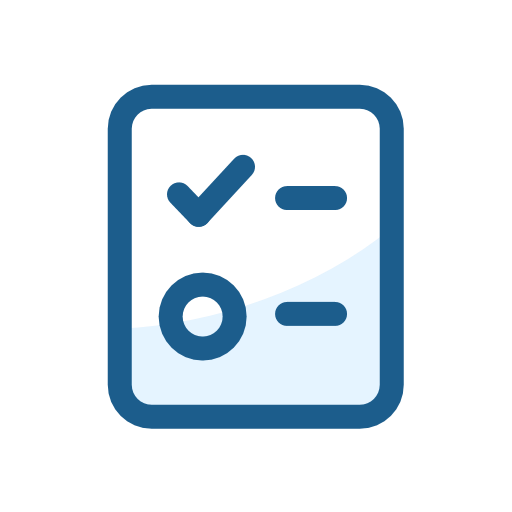 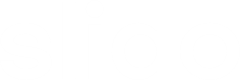 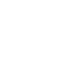 Please identify any specific areas of interest for Session 2: Culture, Leadership, and Governance practices:
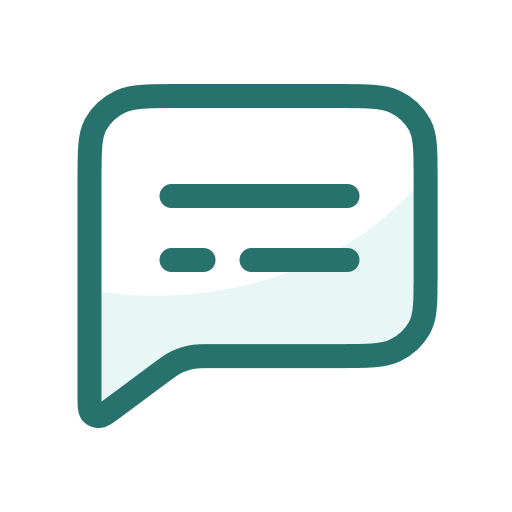 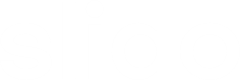 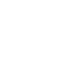 Actions to Consider
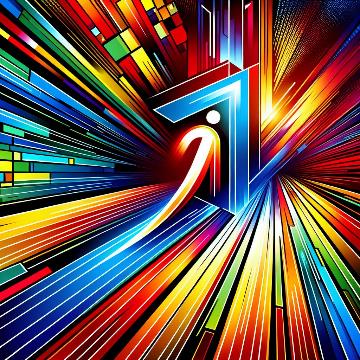 32
Core IHI Resources
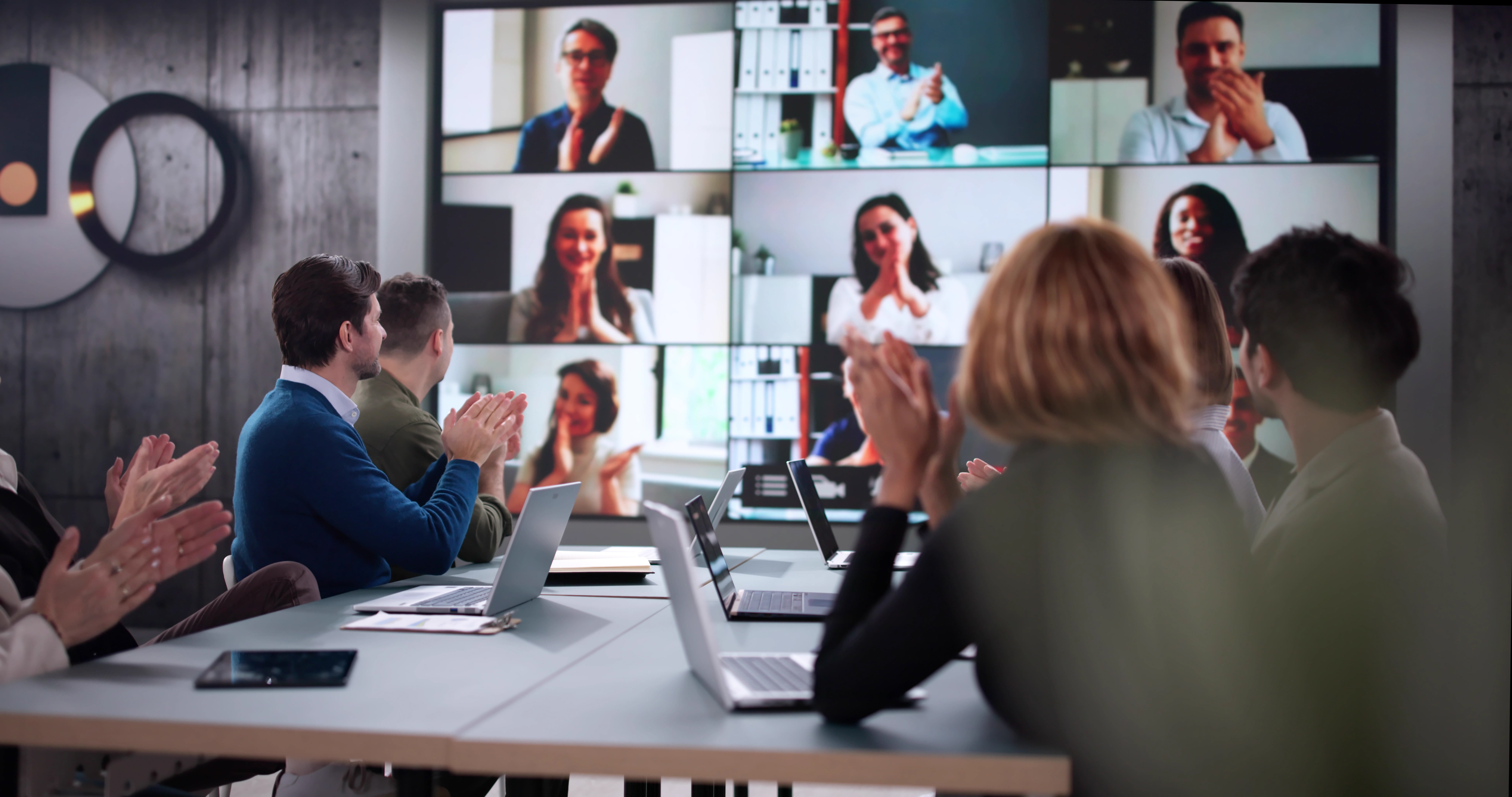 IHI Patient SafetyLearning Series
Next Session: Understanding the Impact of Culture, Leadership, and Governance on Safety
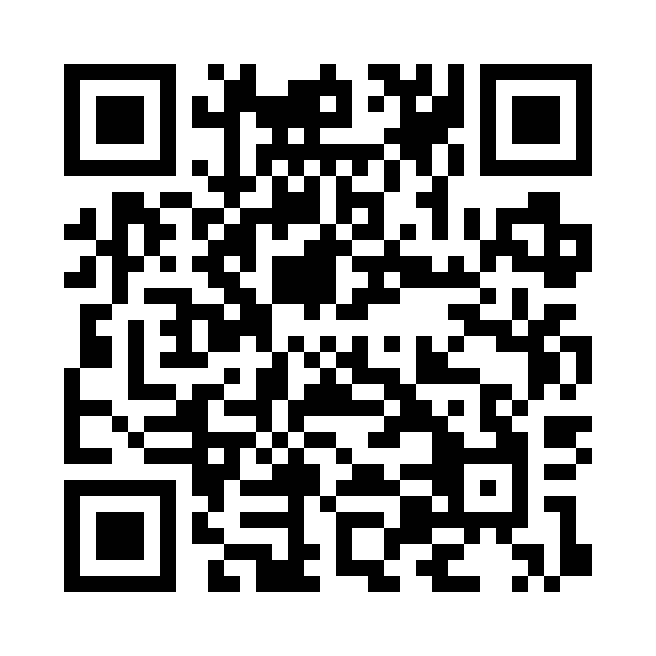 June 25, 1:00 PM–2:00 PM ET 

Full Series registration now available!
Your Commitment to Safety Deserves  Recognition
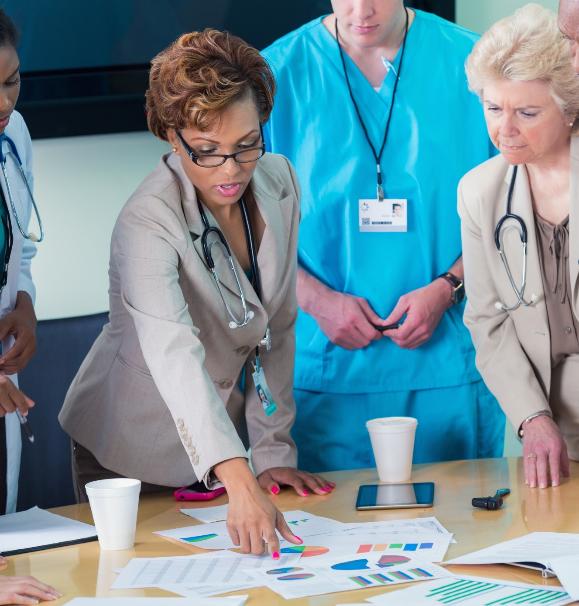 The IHI Safer Together Recognition Program highlights organizations that are leading the way in safety culture and best practices.
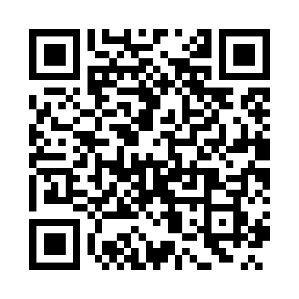 ihi.org/SaferTogetherRecognition
With gratitude for all you do to keep patients and those who care for them free from harm…
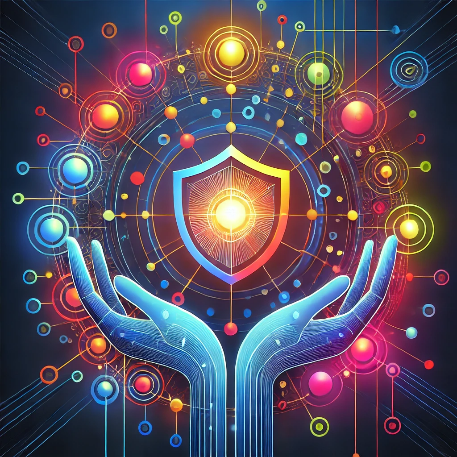 pmcgaffigan@ihi.org
hmacfie1@gmail.org